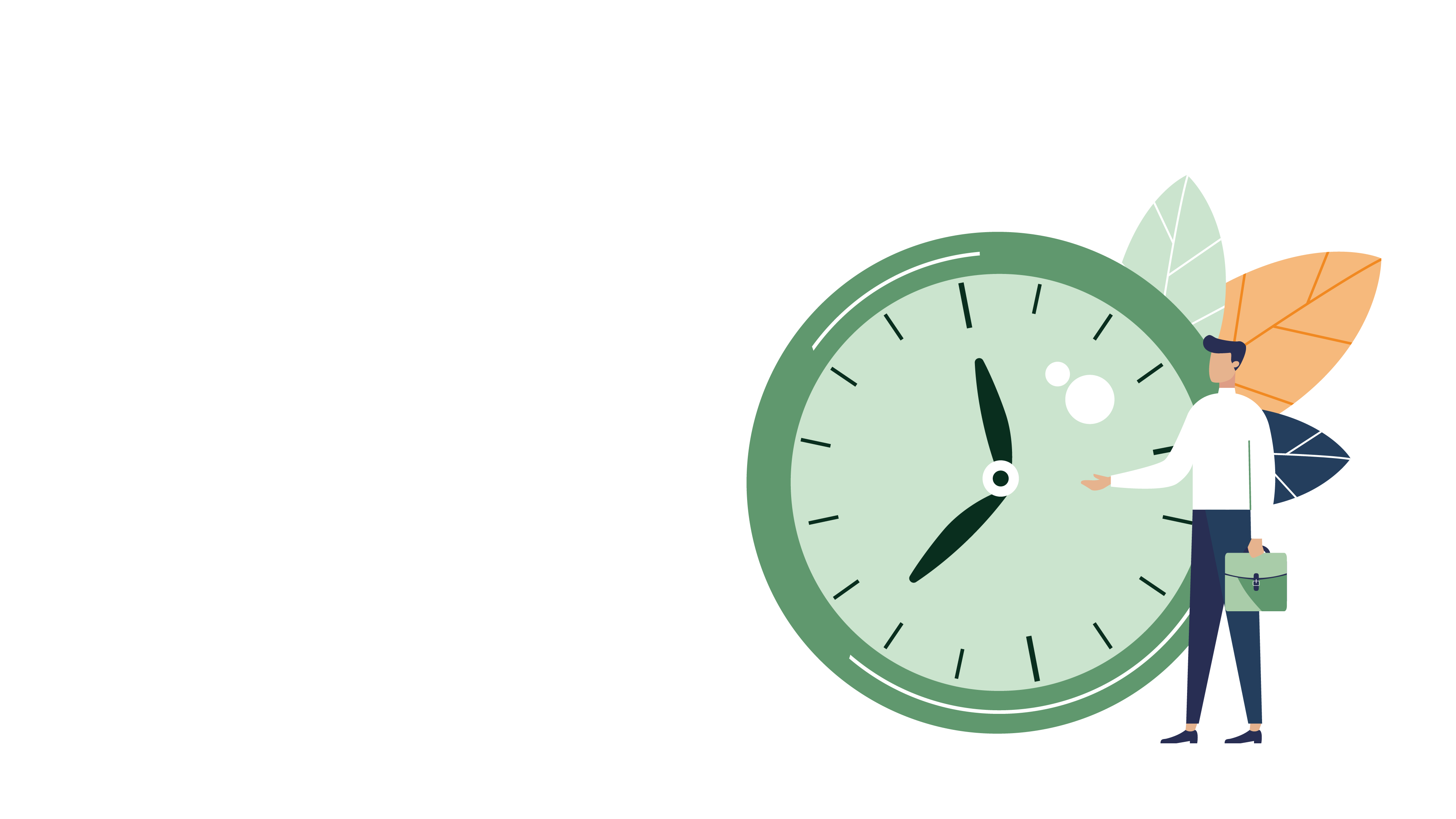 Betri vinnutími í vaktavinnu


Hvað stýrir lengd vakta og fjölda starfsmanna á hverjum tíma sólarhrings og á milli daga?
[Speaker Notes: Í þessu myndbandi verður fara yfir ólíkar þarfir vinnustaða vegna breytileika í þjónustu innan sólarhrings eða milli sólarhringa og áhrifa þeirra á mönnun. Farið verður yfir ólík dæmi um sveiflur í þjónustu og afleiðingar þeirra á lengd vakta.]
Hvað stýrir lengd vakta og fjölda starfsfólks á hverjum tíma?
[Speaker Notes: Byrjum á spurningunni, hvað stýrir lengd vakta og fjölda starfsmanna á hverjum tíma innan og milli sólarhringa? 

Þörf á mönnun er afar ólík eftir því hvernig sveiflur eru í starfsemi. Ef sveiflur eru í starfsemi er mikilvægt að manna þegar toppar eru innan dags og draga úr mönnun ef hægt er þegar þörfin verður minni. Lengd vakta þarf að endurspegla þörf á mönnun innan sólarhrings og milli daga. 
Bláa línan hægra megin á glærunni sýnir vinnustað þar sem miklar sveiflur eru í starfsemi innan sólarhrings. Gula línan táknar starfsemi þar sem sveiflur eru innan dags en engin starfsemi er að næturlagi. Appelsínugula línan sýnir starfsemi þar sem sama þörf er fyrir þjónustu allan sólarhringinn og dökk græna línan sýnir sveiflur í starfsemi sem nær hámarki seinni parta dags og fyrripart kvölds. 

Þær breytur sem stýra þörf á mönnun eru tvær. Fyrst og fremst er það eftirspurn eftir þjónustu. Framboð af starfsfólki hefur einnig áhrif þó það sé ekki ráðandi þáttur. 

Jafnan fyrir mönnun er því þörf á þjónustu plús framboð á starfsfólki stýrir mönnun. 

Við ætlum að sjá nokkur dæmi um starfsemi þar sem þörf á mönnun er misjöfn að teknu tilliti til þarfa þjónustunnar.]
Mikill breytileiki í starfsemi
Starfsemi flugvallar
Miklar sveiflur
Þörf á mörgum upphafs- og endatímum vakta
7-8
[Speaker Notes: Fyrsta dæmi má sjá á meðfylgjandi mynd. 

Línuritið táknar starfsemi þar sem miklar sveiflur eru á starfsemi innan sama sólarhrings og jafnvel milli sólarhringa.   

Hvaða starfsemi gæti slíkur breytileiki endurspeglað? Dæmi um slíka starfsemi er starfsemi flugvalla. Innan flugvalla hér á landi sem og erlendis eru þrír álagstoppar mest áberandi. Í fyrsta lagi snemma morguns, í öðru lagi í eftirmiðdaginn og í þriðja lagi á kvöldin. 
 
Það sem einkennir slíka starfsemi eru miklir álagstoppar og rólegra inn á milli. Þörf er í þeim tilfellum á mörgum upphafs- og endatímum vakta og ráðlagt er að vaktir séu jafnvel mislangar svo mönnun endurspegli starfsemi. 

Ráðlögð lengd á vöktum í slíkri starfsemi er 7-8 klst. langar vaktir. Ef mannað er í slíkri starfsemi með 12 klst. vöktum er yfirmönnun þegar rólegt eru og of fáir við störf þegar álagstoppar eru.]
Svipuð þörf allan sólarhringinn
Gjörgæsla
Mikil vaktabyrði
Árvekni starfsfólks
Einbeiting meðan unnið er
≤ 8
[Speaker Notes: Annað dæmið má sjá á meðfylgjandi mynd. 

Línuritið táknar starfsemi þar sem sama þörf er á mönnun allan sólarhringinn.  

Hvaða starfsemi gæti slíkt áð átt við um? Dæmi um slíka starfsemi er gjörgæsludeild. 
Einkenni slíkra deilda er að tryggja þarf sömu mönnun allan sólarhringinn af öryggisástæðum. Ekki er hægt að tryggja óreglulega og ófyrirséða toppa sem geta skapast með reglubundinni mönnun. Það sem einkennir slíka starfsemi er mikil vaktabyrði hjá starfsfólki, krafist er ríkulegrar einbeitingar og árvekni er skilyrði meðan unnið er. Minnstu frábrigði frá verklagi geta haft alvarlegar afleiðingar. 

Rannsóknir hafa sýnt að á slíkum vinnustöðum er ráðlagt að lengd vakta sé ekki meiri en 8 klukkustundir. Eftir þann tíma eykst hætta á öryggisógn og mistökum.]
Þörf þjónustunnar = Þörf fyrir mönnun
Sundlaug
Sveiflur í starfsemi
Þörf á mörgum upphafs- og endatímum vakta
7-8
[Speaker Notes: Þriðja dæmi má sjá á meðfylgjandi línuriti. 

Línuritið táknar starfsemi þar sem sveiflur eru á starfsemi innan sama sólarhrings og þjónustan er ekki opin frá miðnætti til kl. 08 að morgni.   

Hvaða starfsemi gæti slíkur breytileiki endurspeglað? Dæmi um slíka starfsemi eru sundlaugar og/eða íþróttahús. Álagstoppar eru meðan skólasund er á morgnana og í eftirmiðdaginn og fram á kvöld.
Í þessum tilfellum er þörf á ólíkum upphafs- og endatímum vakta og ráðlagt er að vaktir séu jafnvel mislangar svo mönnun endurspegli starfsemi. 

Ráðlögð lengd á vöktum í slíkri starfsemi er 7-8 klst. langar vaktir. Ef mannað er í slíkri starfsemi með 12 klst. vöktum er yfirmönnun þegar lægðir eru í starfsemi og of fáir við störf þegar álagstoppar eru.]
Þörf þjónustunnar = Þörf fyrir mönnun
Heimili fyrir fatlaða
Miklar sveiflur í starfsemi
Þörf á mörgum upphafs- og endatímum vakta
7-8
[Speaker Notes: Fjórða dæmið má sjá á meðfylgjandi mynd

Línuritið táknar starfsemi þar sem miklar sveiflur eru í starfsemi innan sama sólarhrings og jafnvel milli sólarhringa.   

Hvaða starfsemi gæti slíkur breytileiki endurspeglað? Dæmi um slíka starfsemi er heimili fyrir fatlaða einstaklinga. Í slíkri starfsemi er álagstoppur á morgnana áður en heimilismenn fara í skóla eða til vinnu. Mest er álagið í eftirmiðdaginn og fram á kvöld. 
 
Það sem einkennir slíka starfsemi eru miklir álagstoppar og rólegra inn á milli. Í þeim tilfellum er þörf á misjöfnum upphafs- og endatímum vakta og ráðlagt er að vaktir séu mislangar svo mönnun endurspegli starfsemi. 

Ráðlögð lengd á vöktum í slíkri starfsemi er 7-8 klst. langar vaktir. Ef mannað er í slíkri starfsemi með 12 klst. vöktum er yfirmönnun þegar lægðir eru í starfsemi og of fáir við störf þegar álagstoppar eru.]
Þörf þjónustunnar = Þörf fyrir mönnun
7-8
Starfsemi flugvallar
Sundlaug
7-8
Gjörgæsla
8
Heimili fyrir fatlaða
7-8
[Speaker Notes: Eins og greint hefur verið frá þarf mönnun að endurspegla þarfir þjónustunnar sem veitt er á hverjum vinnustað. 

Til þess að markmiðum með Betri vinnutíma í vaktavinnu sé náð er nauðsynlegt að greindar séu þarfir þeirrar þjónustu sem einkennir hvern vinnustað og lengdir vakta og fjöldi starfsfólk á hverjum tíma skoðað með það í huga. 

Ætlunin með nýjum og breyttum launamyndunarþáttum er að hvetja til endurskoðunar á lengd vakta og að hver og einn starfsmaður vinni ólíkar tegundir vakta eftir tímum sólarhrings þannig að öryggi, heilsa og jafnvægi endurspegli vinnutíma starfsmanna.]
TAKK FYRIR